Chapter 0: Why Study Statistics?Chapter 1: An Introduction to Statistics and Statistical Inference
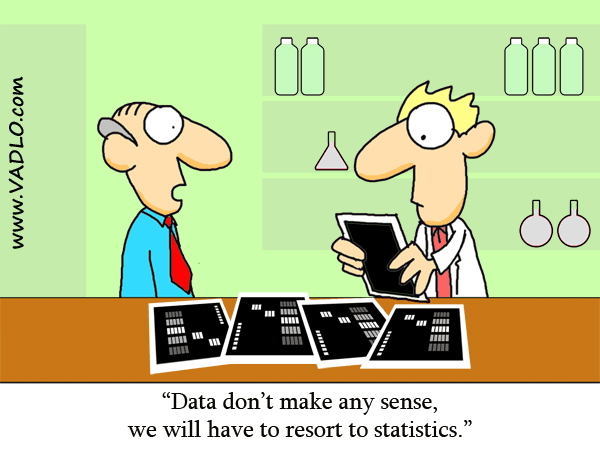 1
http://vadlo.com/cartoons.php?id=71
0,1: Introduction: Goals
Create your own definition of statistics.
State some applications of Statistics for your field.
State the branches of statistics and briefly describe each one.
Define: Population, sample, variable
Differentiate between probability and statistics.
Be able to solve word problems in statistics.
2
What is Statistics
Statistics is the science of collecting and interpreting data.
Components
Collection
Organization
Analysis
Interpretation
3
Applications of Statistics
Computer Science
		client-server performance	image processing
Chemistry/Physics
		determining outliers in your data
		linear regression			propagation of error
		dealing with large populations and approximations
Engineering
		is one process/technique better than another one?
Business
	Making good decisions
Everyday life
		Medical information
		Average cell phone usage of Purdue students
4
Branches of Statistics
Collection of data
Descriptive Statistics
Graphical and numerical methods used to describe, organize, and summarize data.
Inferential Statistics
Techniques and methods used to analyze a small, specific set of data in order to draw a conclusion about a large, more general collection of data.
5
Inferential Statistics
Claim
Status Quo
Experiment
Check claim
Likelihood
How likely is the experimental result consistent with the claim?
Conclusion
The outcome is reasonable
The outcome is rare.
6
Definitions
A population is the entire collection of individuals or objects to be considered or studied.
A sample is a subset of the entire population, a small selection of individuals or objects taken from the entire collection.
A variable is a characteristic of an individual or object in a population of interest.
Qualitative (categorical)
Quantitative (numerical)
7
Probability vs. Statistics
8
Solution Trail
Find the keywords.
Correctly translate these words in statistics.
Determine the applicable concepts.
Develop a vision, or strategy, for the solution.
Solve the problem.
9